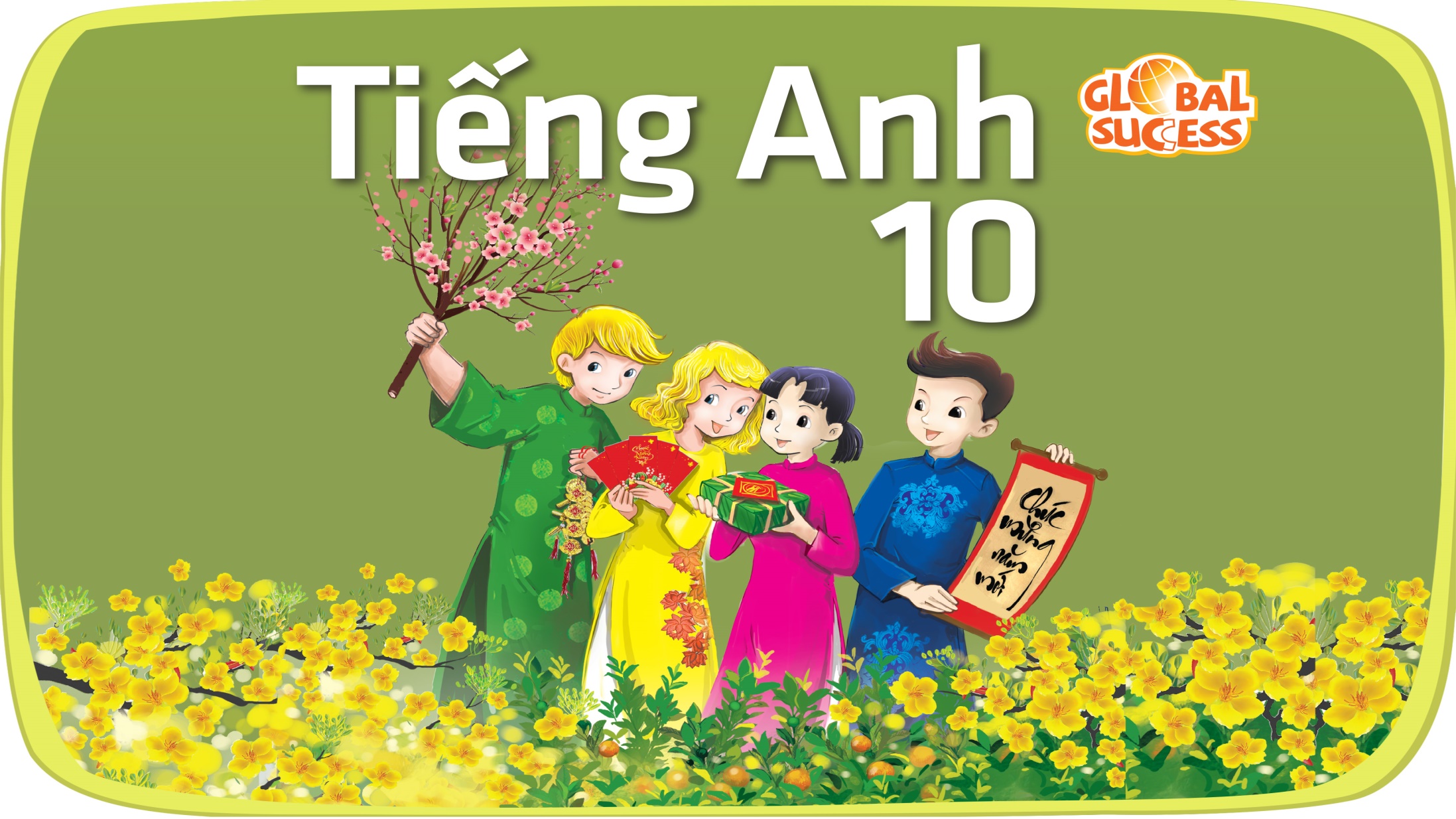 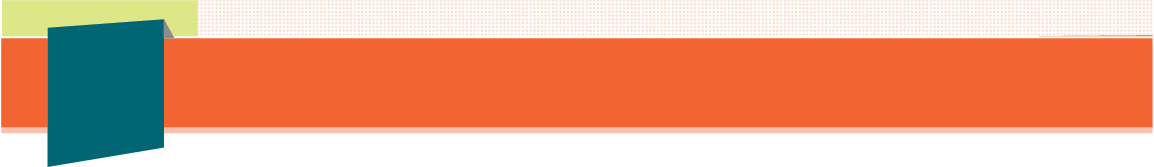 1
Unit
4
FAMILY LIFE
Unit
FOR A BETTER COMMUNITY
LESSON 5
LISTENING
An announcement for volunteer positions
Unit
1
1
FAMILY LIFE
Family Life
Unit
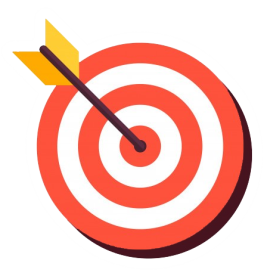 OBJECTIVES
Listen for specific information about volunteering activities
LISTENING
LESSON 5
Answer the questions.
WARM-UP
Task 1: Read the job advert and answer the questions.
PRE-LISTENING
Task 2: Listen and choose the best answer.
Task 3: True or false.
WHILE-LISTENING
Task 4: Discussion
POST-LISTENING
Wrap-up
Homework
CONSOLIDATION
LISTENING
LESSON 5
Answer the questions.
WARM-UP
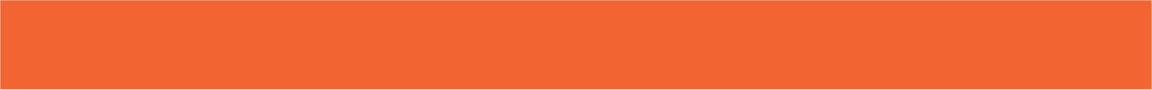 WARM-UP
ANSWER THE QUESTIONS.
What is a job advert?
What information is included?
Where can you see job adverts?
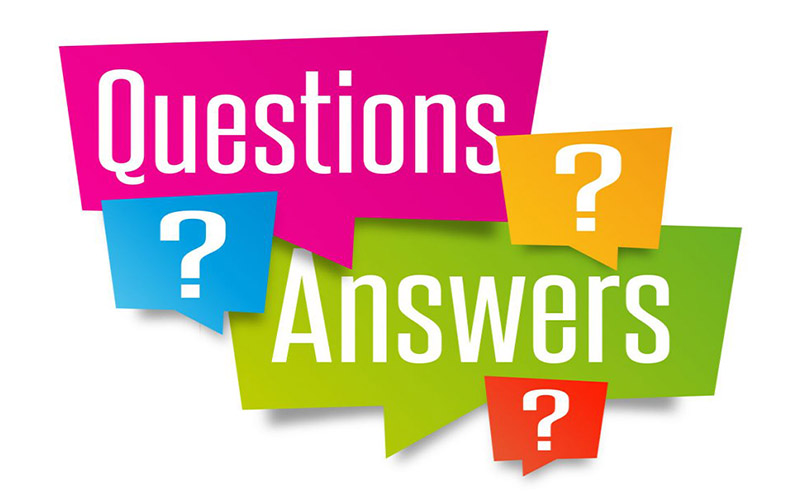 LISTENING
LESSON 5
Answer the questions
WARM-UP
Task 1: Read the job advert and answer the questions.
PRE-LISTENING
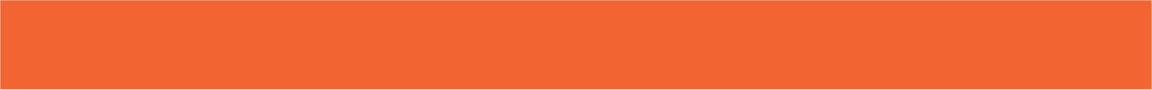 PRE-LISTENING
1
Read the job advert and answer the questions.
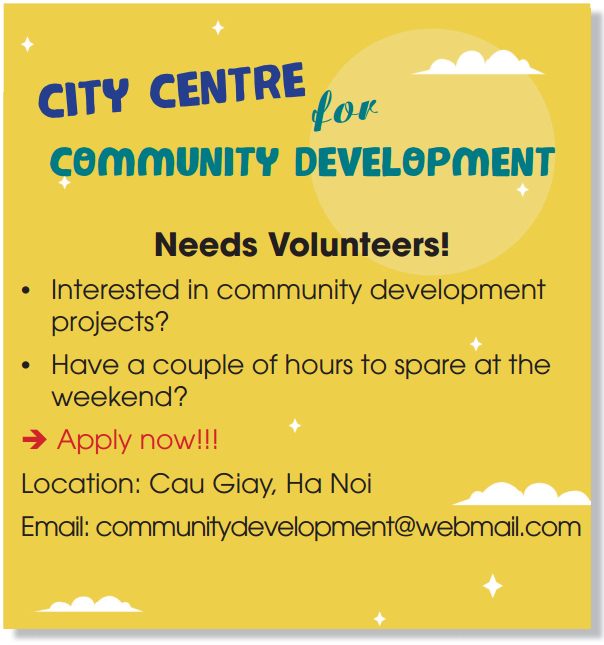 1. Who needs volunteers?
2. Who can apply for the job?
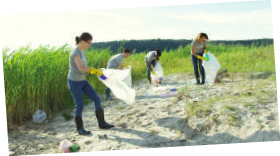 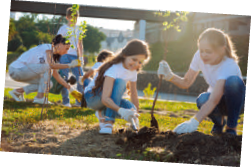 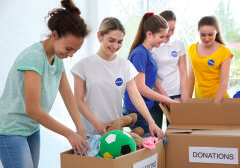 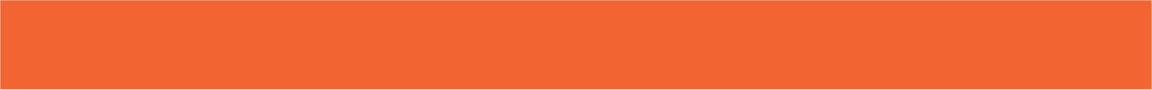 PRE-LISTENING
1
Read the job advert and answer the questions.
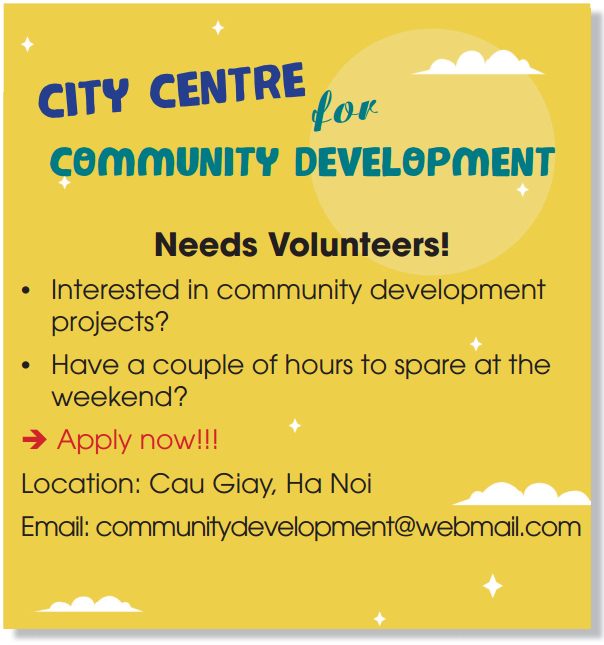 Who needs volunteers?

2. Who can apply for the job?
The City Centre for Community Development
People who are interested in community development projects and have a couple of hours to spare at the weekend.
LISTENING
LESSON 5
Answer the questions.
WARM-UP
Task 1: Read the job advert and answer the questions.
PRE-LISTENING
Task 2: Listen and choose the best answer.
Task 3: True or false.
WHILE-LISTENING
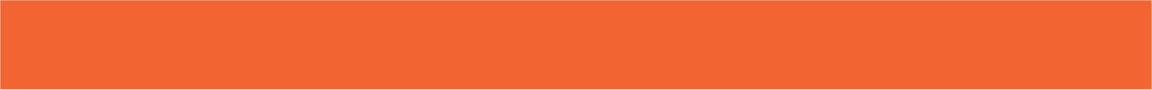 WHILE-LISTENING
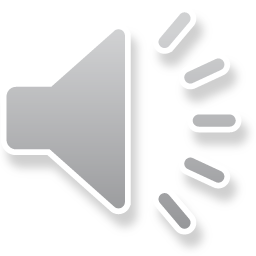 2
Listen to an announcement and choose the best answer to complete each sentence.
1. This non-profit organisation supports __________ people and communities.
A. remote                          B. local                                C. poor
2. They organise job training courses for__________.
A. poor people                  B. teenagers                      C. old people
3. They are looking for teenagers who can volunteer __________.
A. on weekdays                 B. every day                       C. at the weekend
4. People whose application is successful will be trained by __________ volunteers.
A. experienced                  B. helpful                            C. young
5. Volunteers will have a chance to meet teenagers with __________ interests.
A. strong                             B. different                         C. similar
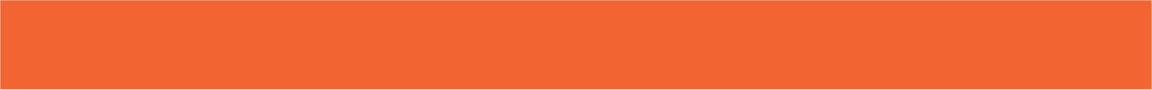 WHILE-LISTENING
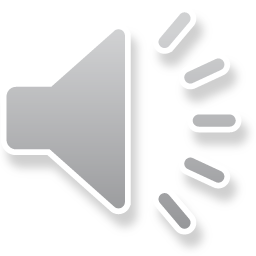 3
Listen again and decide whether the statements are true (T) or false (F).





LISTENING
LESSON 5
Answer the questions.
WARM-UP
Task 1: Read the job advert and answer the questions.
PRE-LISTENING
Task 2: Listen and choose the best answer.
Task 3: True or false.
WHILE-LISTENING
Task 4: Discussion
POST-LISTENING
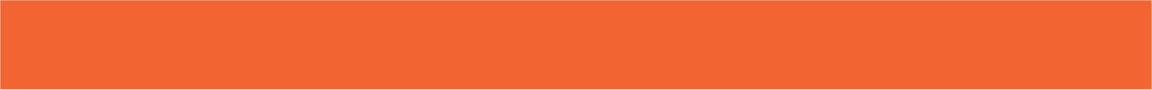 POST-LISTENING
4
Work in groups and discuss the question.
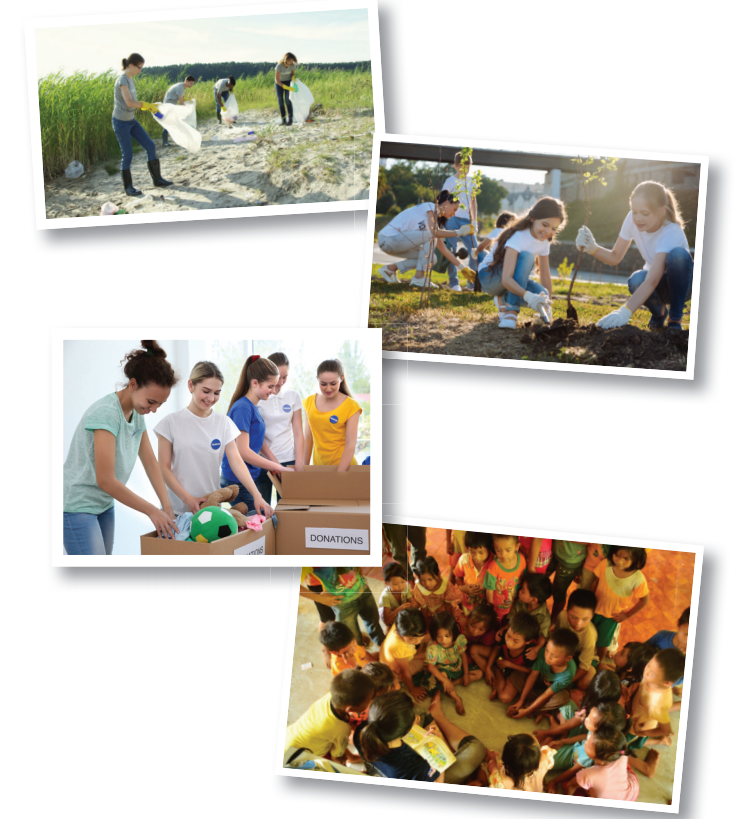 What do you think you can do to help people in your community?
LISTENING
LESSON 5
Answer the questions.
WARM-UP
Task 1: Read the job advert and answer the questions.
PRE-LISTENING
Task 2: Listen and choose the best answer.
Task 3: True or false.
WHILE-LISTENING
Task 4: Discussion
POST-LISTENING
Wrap-up
Homework
CONSOLIDATION
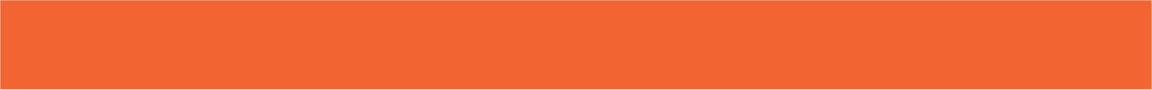 CONSOLIDATION
1
Wrap-up
Listen for specific information about volunteering activities
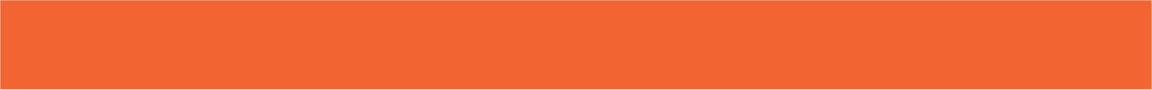 CONSOLIDATION
2
Homework
1. Prepare for the next lesson: Writing 
2. Do exercises in the workbook
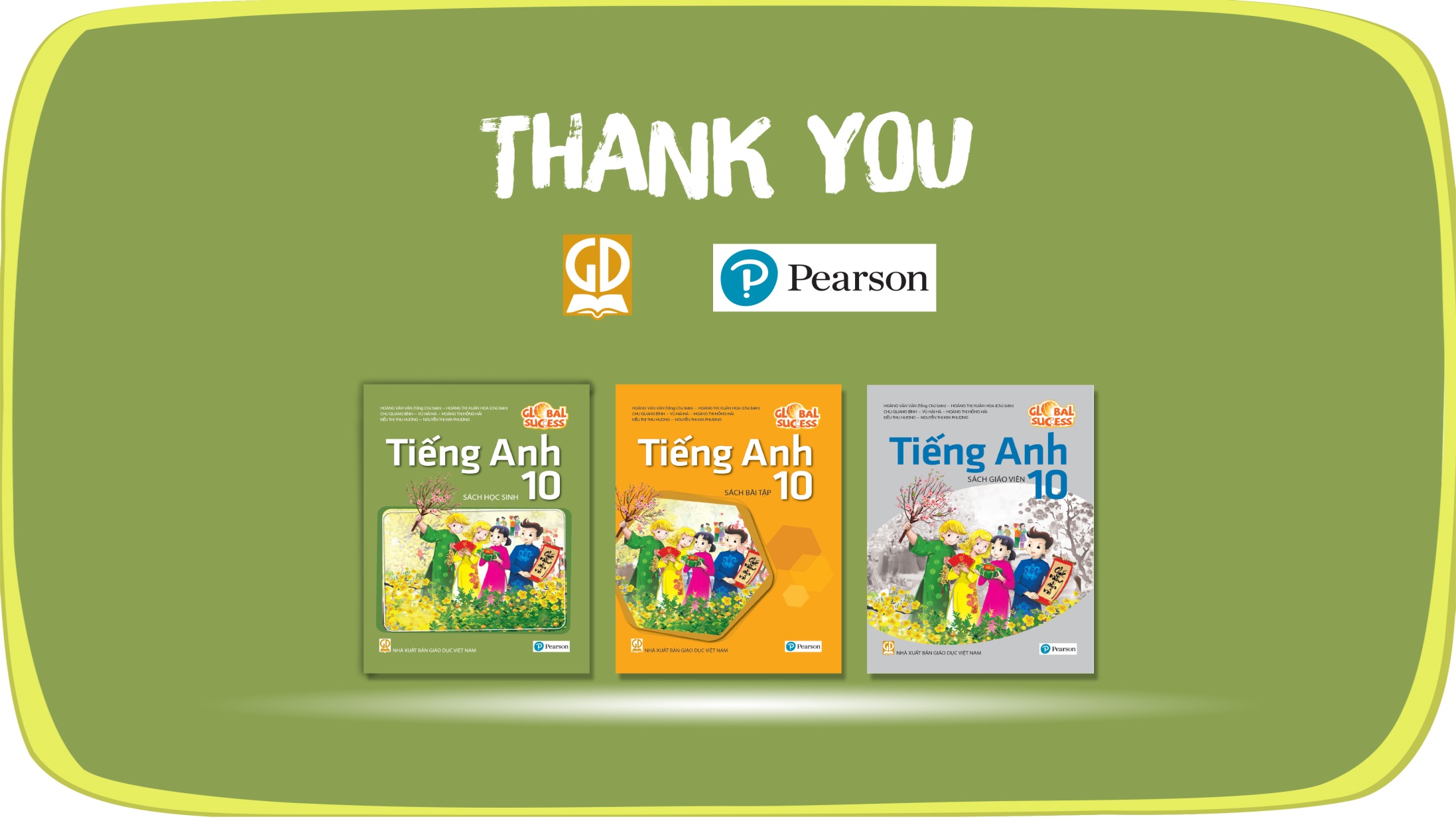 Website: hoclieu.vn
Fanpage: facebook.com/www.tienganhglobalsuccess.vn